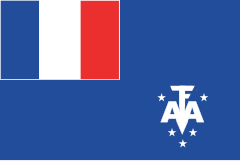 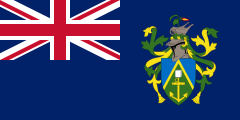 Pitcairn, Britské indickooceánské teritorium, Britské antarktické teritorium, Francouzská jižní a antarktická území
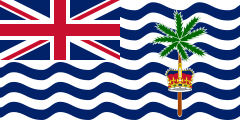 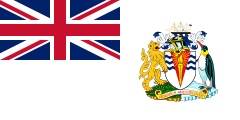 Eliška Malínková, Evropská civilizace a svět, HKS 3. ročník
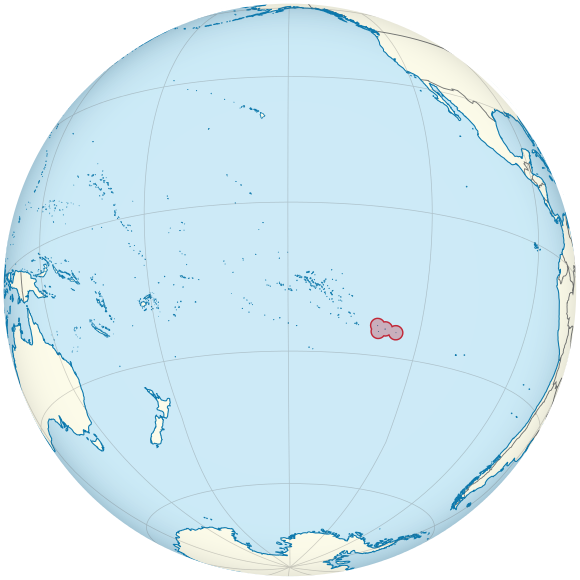 Pitcairn
Zámořské území Velké Británie
Hlavní město: Adamstown 
Rozloha: 47 km²
Počet obyvatel: 47
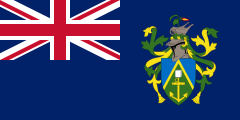 Pitcairn
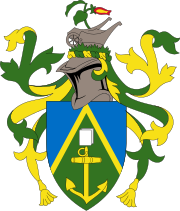 Politika
1767 – loď HMS Swallow (Robert Pitcairn)
1838 – britská kolonie 
Geografie 
4 ostrovy - Pitcairn (obydlen), Henderson, Ducie, Oeno (neobydleny)
Jižní Tichý oceán 
Dostupné pouze lodí 
Demografie 
Britové, Polynésané
Jazyk: angličtina, pitcairnština (úřední)
Náboženství 
Adventisté sedmého dne – jeden kostel na celém ostrově (menšina)
Právní status 
Měna: novozélandský dolar 
Státní zřízení: zámořské území Spojeného království 
Král: Karel III., zastoupen guvernérkou Ionou Thomasovou
Silná závislost na Spojeném království – žádné hnutí za nezávislost
Britské indooceánské teritorium (území)
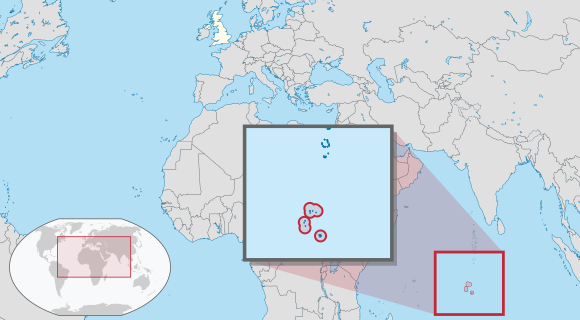 Zámořské území Spojeného království
Hlavní město: Diego García
Rozloha: 60 km²
Počet obyvatel:  3500
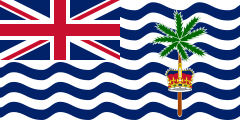 Britské indooceánské teritorium
Politika
Vasco da Gama (16. století)
Francouzi (18. století)
Velká Británie (1786) – potvrzeno Francií (1814)
Vznik: 8.11.1965
Geografie 
 6 atolů Čagoských ostrovů s 56 ostrovy a ostrůvky
Západ Indického oceánu, asi 2 000 km od Mauricia
Demografie 
Žádné civilní obyvatelstvo
Britsko-americká vojenská základna – pouze vojenský personál 
Jazyk: angličtina
Náboženství 
Křesťanství 
Právní status 
Zámořské území Spojeného království Velké Británie a Severního Irska 
Měna: americký dolar (de facto)
Žádné hnutí za nezávislost
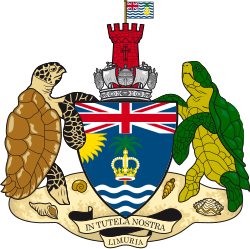 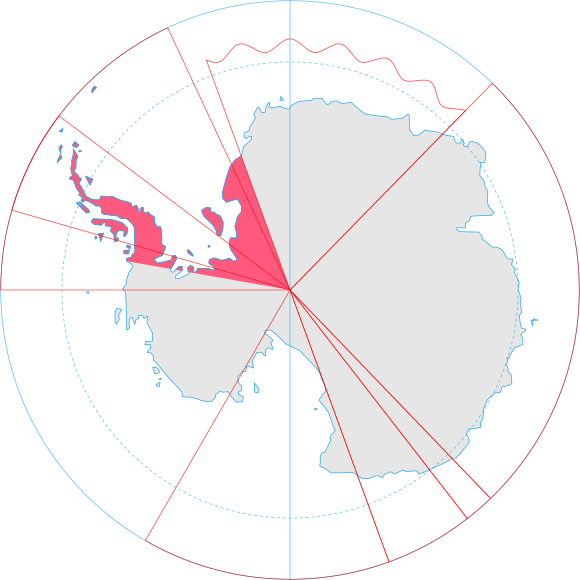 Britské antarktické teritorium
Zámořské území Spojeného království
Hlavní město: Rothera
Rozloha: 1 709 400 km²
Počet obyvatel: neobydleno
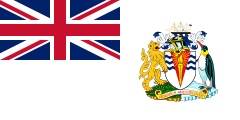 Britské antarktické teritorium
Politika
1908 – dekrety krále Eduarda VII. – Jižní Shetlandy, Jižní Orkneje, Jižní Georgie, Jižní Sandwichovy ostrovy a Grahamova země dependencemi britských Falklandských ostrovů 
1962 – Jižní Shetlandy + Jižní Orkneje + Grahamova země = Britské antarktické teritorium 
Nároky od Argentiny a Chile
Geografie  
Jižní Shetlandy + Jižní Orkneje + Grahamova země 
Demografie 
Neobydleno 
Vědci
Právní status 
Britské zámořské území 
Pod britským Ministerstvem zahraničí
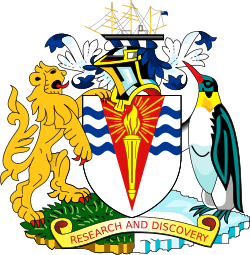 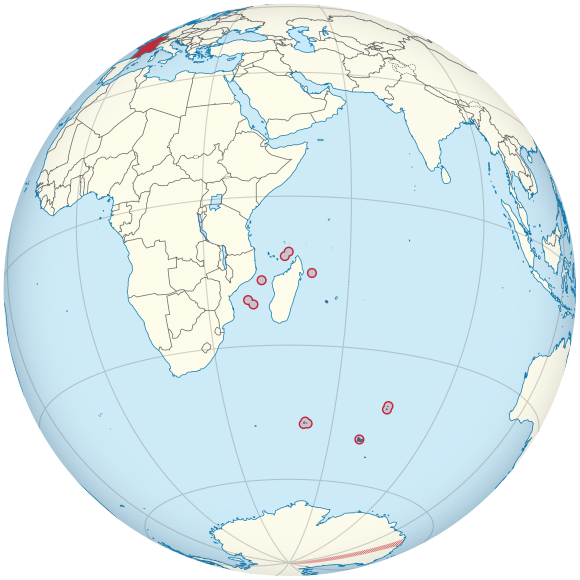 Francouzská jižní a antarktická území
Francouzské zámořské teritorium 
Hlavní město: Port-aux-Français
Rozloha: 7 668 km²
Počet obyvatel: 140
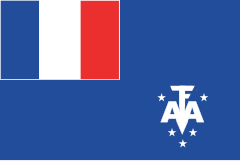 Francouzská jižní a antarktická území
Politika
Nalezeny Francií – kolonie 
Geografie  
Kergueleny, Crozetovy ostrovy, Ostrovy Saint-Paul a Amsterdam, Země Adélie, Roztroušené ostrovy
Indický oceán 
Subtropický pás – arktický pás 
Demografie 
Jazyk: francouzština 
Žádné civilní obyvatelstvo 
Vědci, vojáci, námořníci 
Právní status 
Francouzské zámořské teritorium 
Přidružené území EU
Měna: Euro
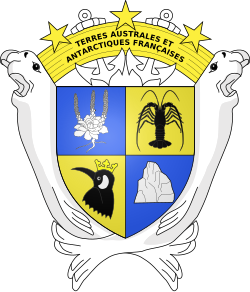 Zdroje
Welcome To The Official Site Of The Government Of The Pitcairn Islands. Online. In: Government Of The Pitcairn Islands. 2025. Dostupné z: https://www.government.pn/.
Britské indickooceánské území. Online. In: Jiří Petrák. 2025. Dostupné z: https://www.jiripetrak.cz/cs/britske-indickooceanske-uzemi-442/. 
United Kingdom - British Antarctic Territory [online]. Commonwealth Secretariat, London, UK, rev. 11.01.2002 
Francouzská jižní a antarktická území. Online. In: Jiří Petrák. 2025. Dostupné z: https://www.jiripetrak.cz/cs/francouzska-jizni-a-antarkticka-uzemi-449/.